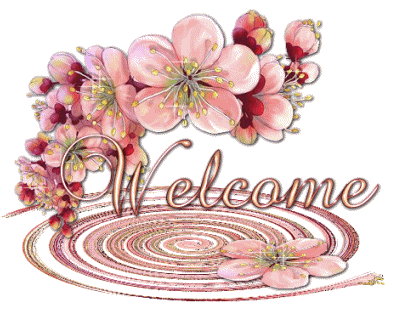 Welcome
Presented By
Bibi Fatema 
Assistant Teacher 
Noapara High School, 
Raozan, Chattogram.
Class Six 
English Second paper
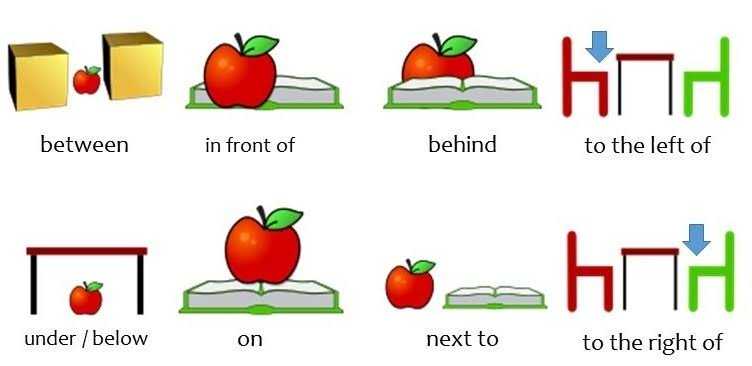 Title of the Lesson
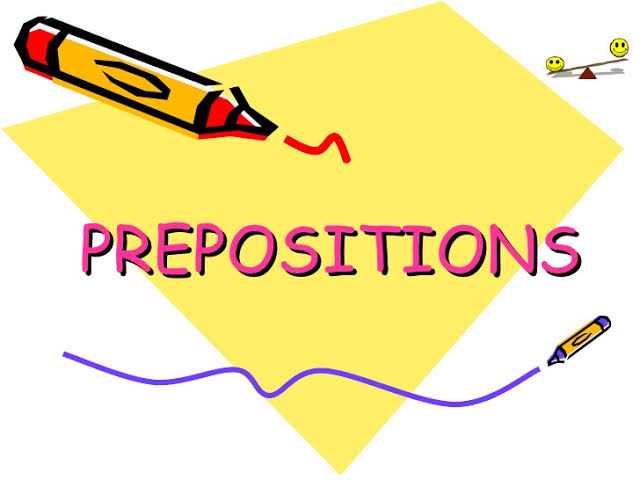 Learning Outcomes
After completing this lesson students will be able to 
 know about preposition ; 
 know about the classification of preposition;   
 Identify general preposition- under, on, in……etc.
Preposition
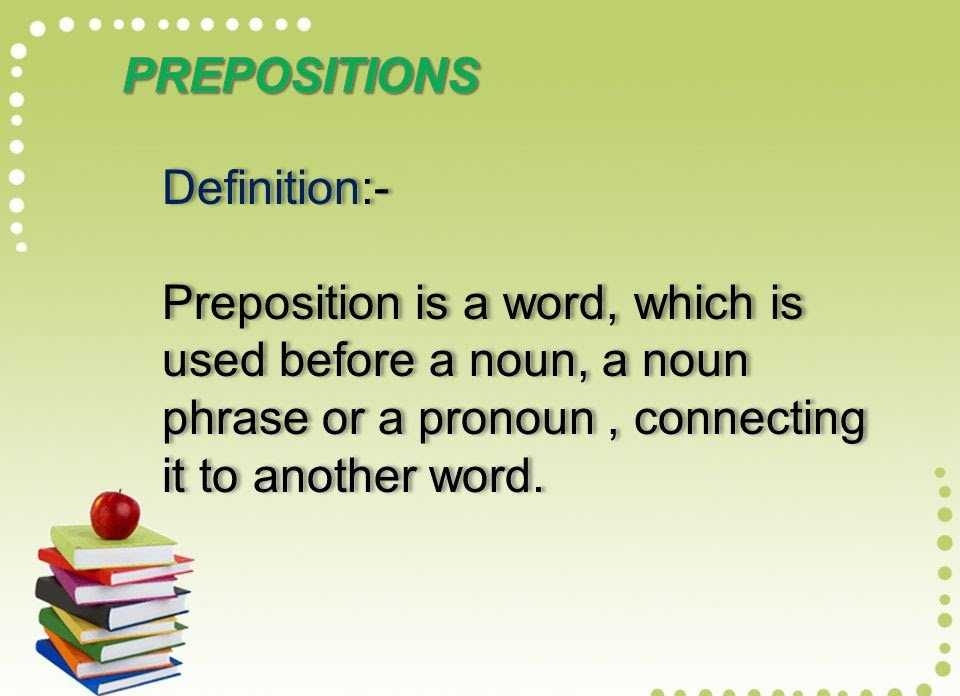 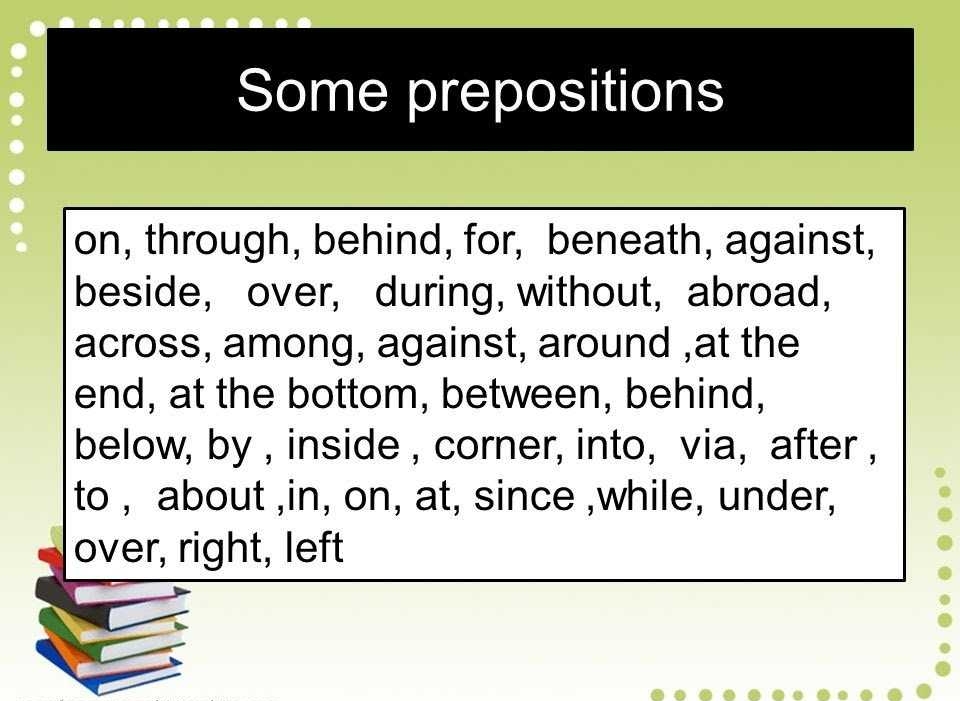 Classification of Preposition
Participle
Compound
1.	Simple Preposition : at, in of, for, from, by, to, on, off, 	after etc. 
	Put the cup 		the table .  
	The cows are 		the field.  
2. Double Preposition : up+ on =upon   
     in + to = into 
     with + in = within 
     on +to = onto 
     He went 			the room.
on
in
into
3. Compound Preposition : by (=be) + hind = behind 
	on (=a) + long = along 
	by (=be) + side = beside 
	There is a bridge 				  the two villages. 

4. Phrase Preposition : by dint of, in course of, on 	account of, by means of, in front of. etc. 
	There is a big tree 						his house.
between
in front of
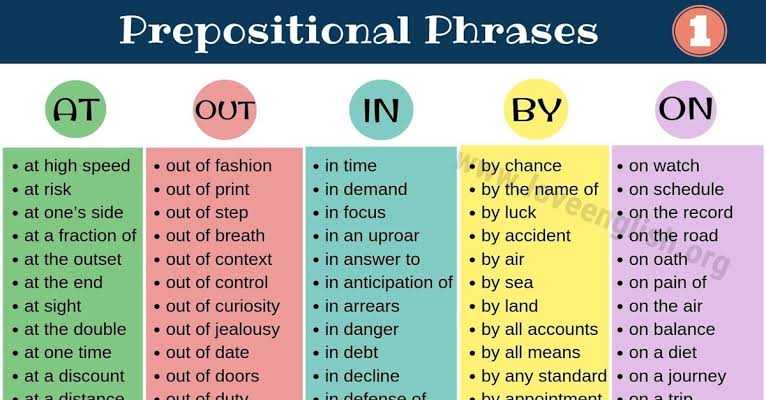 5. Participle Preposition: 
	Present participle (verb + ing) 
	Past participle (past participle of verb) 
	Regarding 
	Considering 
	Past
	Can you tell me something regarding this matter?
6. Disguised Preposition: 
	The king went a (on) hunting. 
	He comes here once (in) a day.
Detached Preposition
Where has he come from? 
What is Jashore famous for? 
What are you looking for?
Preposition
Preposition
1. Simple
2. Double
3. Compound
4. Phrase
5. Participle
6. Disguised
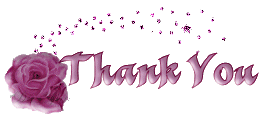